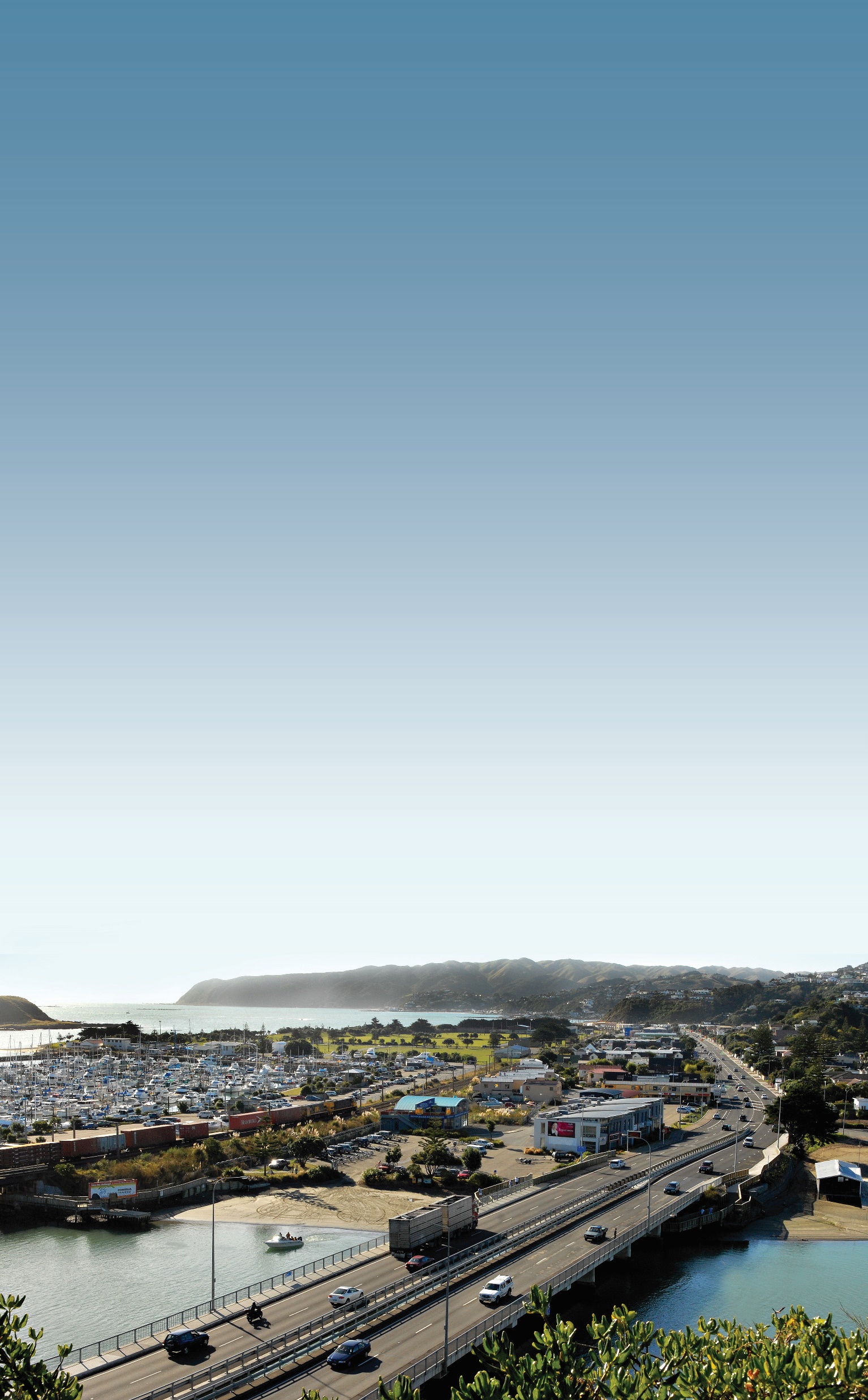 RR ### Research report title
Name of conference/meeting/resource
Month 20## - Waka Kotahi Sector Research Programme
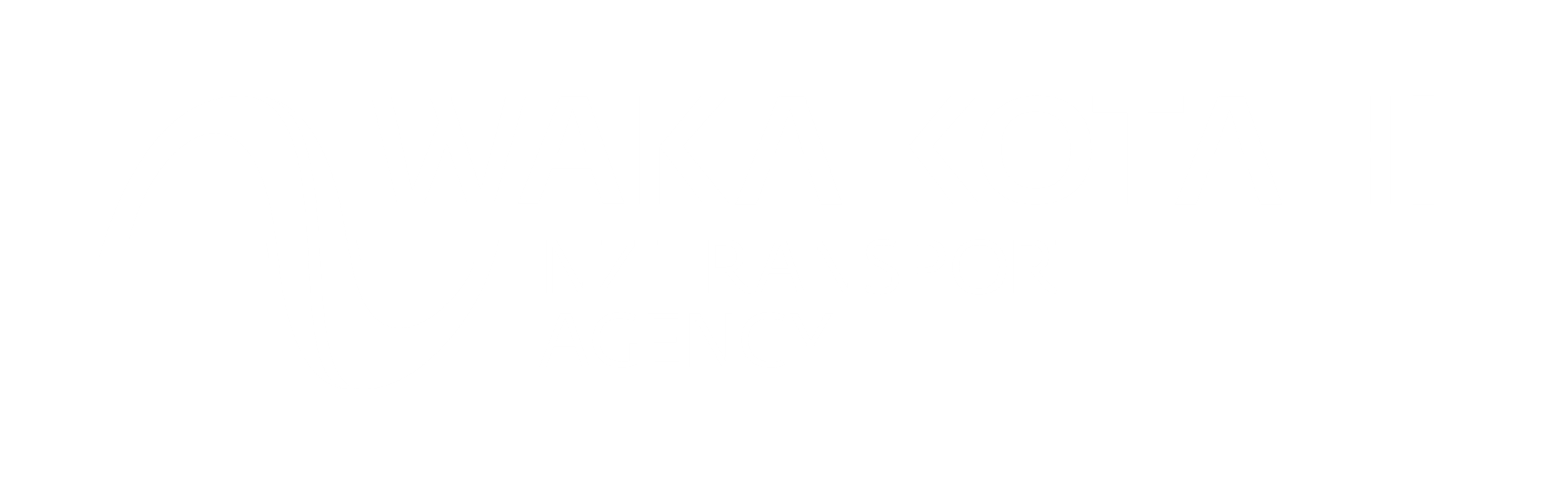 Update background picture to same used for research report
Insert contracted org logo here (match size)
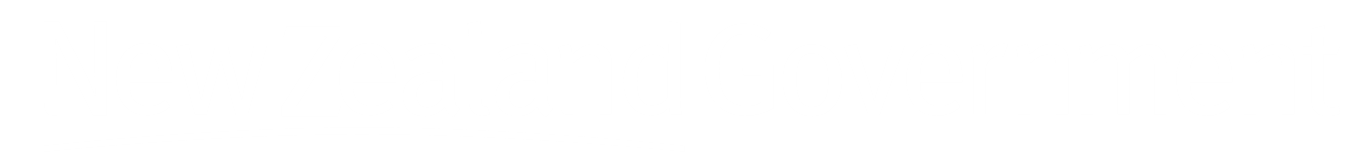 A note to the audience
This presentation is based on research report RR xxx – Title. (or research project TAR xx/xx – Title – as yet unpublished)
While Waka Kotahi NZ Transport Agency provided investment, the research was undertaken independently, and the resulting findings should not be regarded as being the opinion, responsibility or policy of Waka Kotahi or indeed of any NZ Government agency. 
Waka Kotahi is established under the Land Transport Management Act 2003. The objective of Waka Kotahi is to undertake its functions in a way that contributes to an efficient, effective and safe land transport system in the public interest. Waka Kotahi funds innovative and relevant research that contributes to this objective.
People using this research should apply and rely on their own skill and judgement and, if necessary, they should seek appropriate legal or other expertise regarding its use.
Insert contracted org logo here (match size)
Presentation heading title slide A
Sub-title (if required)
Insert contracted org logo here (match size)
Presentation heading title slide B
Sub-title (if required)
Insert contracted org logo here (match size)
Presentation slide - general
Sub-title (if required)
Normal text
Bullet point 1
Bullet point 2
Bullet point 3
Insert contracted org logo here (match size)
Presentation slide – with figure
Sub-title (if required)
Bullet point 1
Bullet point 2
Bullet point 3
Insert contracted org logo here (match size)
For further information
Waka Kotahi Sector Research Programme
NZTAResearch@nzta.govt.nz
https://www.nzta.govt.nz/planning-and-investment/learning-and-resources/research-programme/ 
Research report author
Author.name@researchorg.co.nz (principal author)
https://Inser_link_to_Research_Organisation_website_home_page  
Full research report:
https://www.nzta.govt.nz/resources/research/reports/###
Insert contracted org logo here (match size)
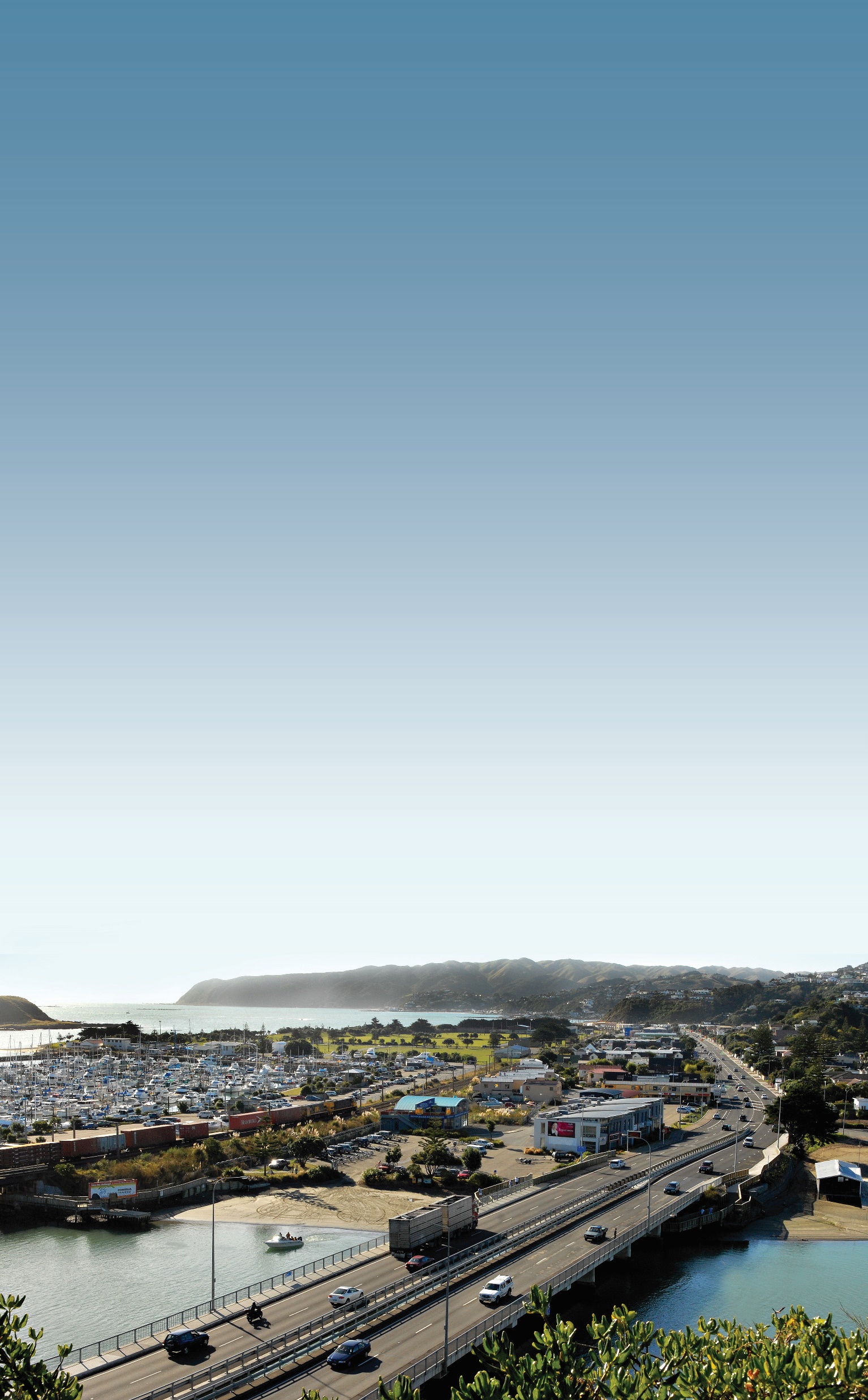 Update background picture to same used for research report
Insert contracted org logo here (match size)